青骄第二课堂使用培训
阿里巴巴公益部  万年
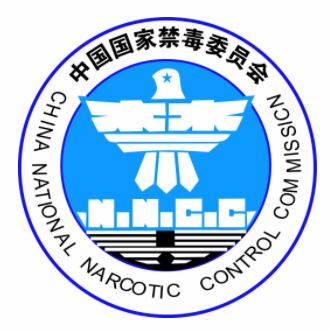 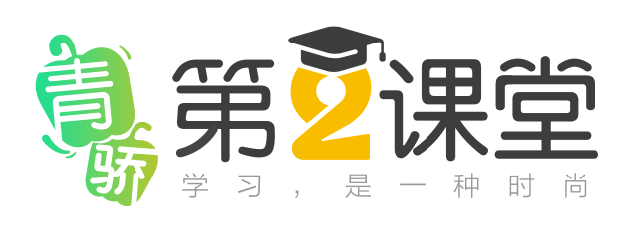 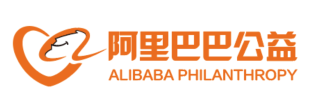 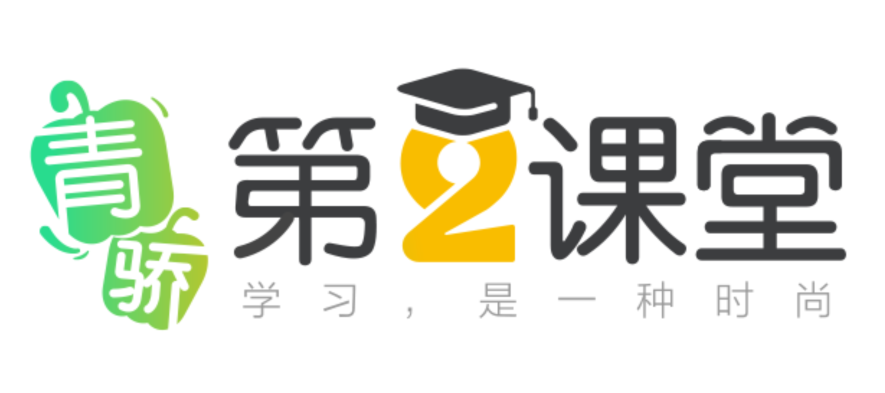 项目背景
国家禁毒办主办
阿里巴巴公益部承办

面向 全国青少年 的 禁毒教育 学习平台
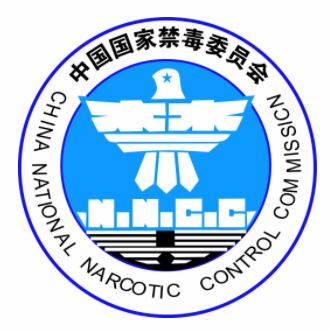 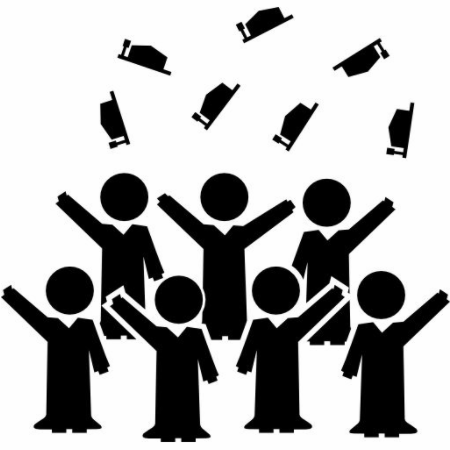 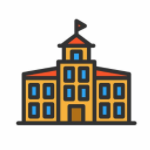 2.2亿青少年
32万所学校
禁毒教育
全国青少年毒品预防教育数字化平台
[Speaker Notes: 任重道远，利在千秋]
区县管理员
创建学校，设置学校管理员
下发给老师，看执行效果
[Speaker Notes: 自上而下逐级管理
权限分解各司其职]
用钉钉
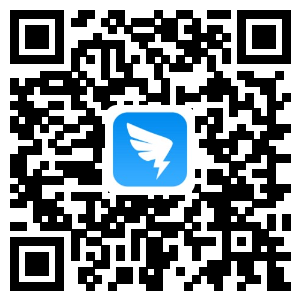 扫码下载安装钉钉
钉钉扫码进入青椒第二课堂
1点加号
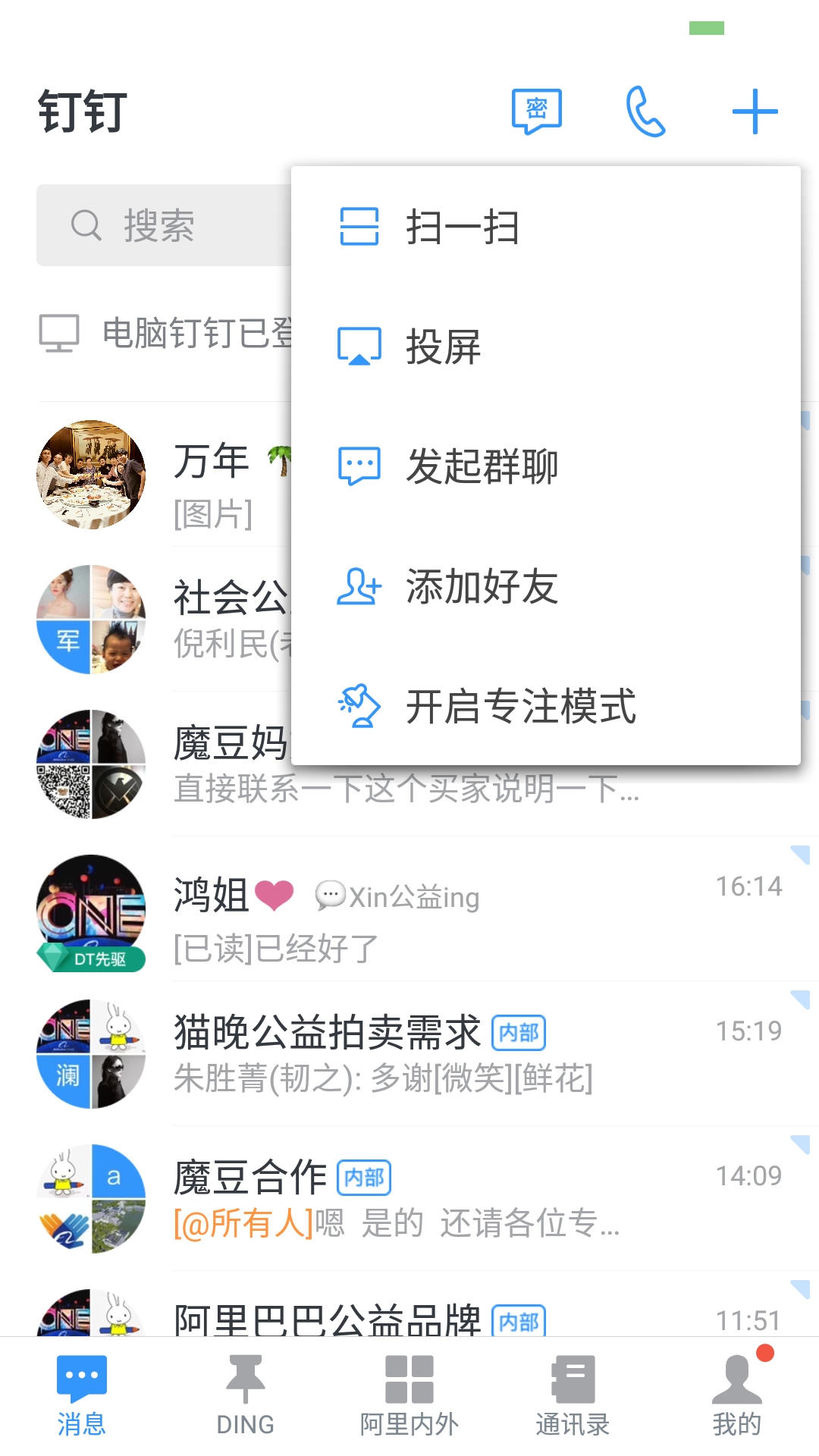 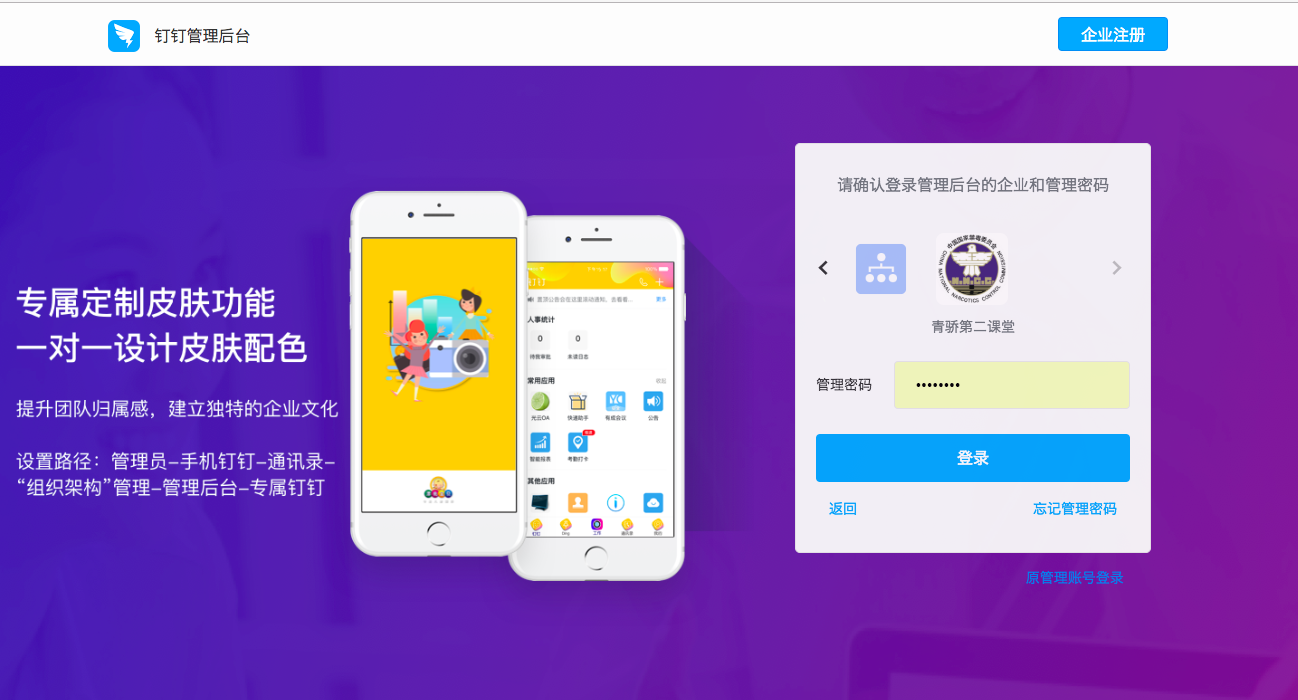 3.选青椒第二课堂
2.扫一扫
4.登录
[Speaker Notes: 任重道远，利在千秋]
管理职责
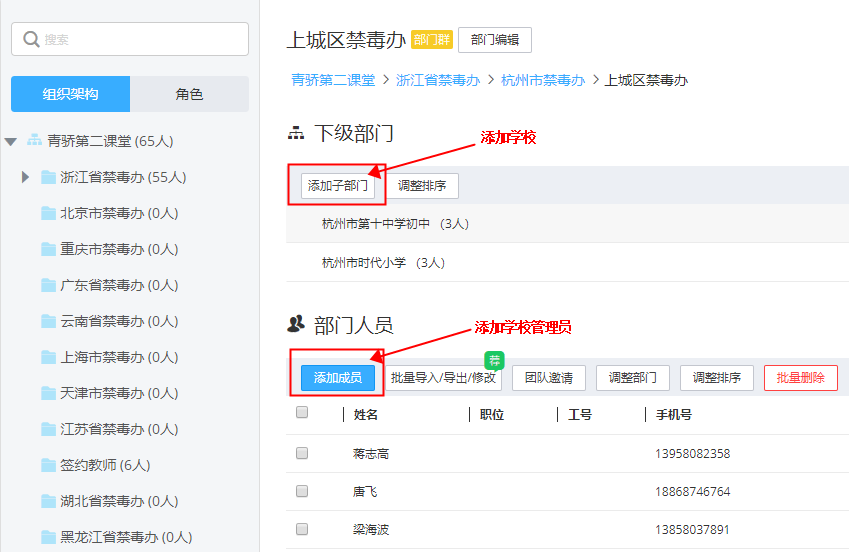 1.创建区/县学校架构
2.指定每所学校至少一名管理员老师
3.资源中心内容编辑上传
区县添加学校
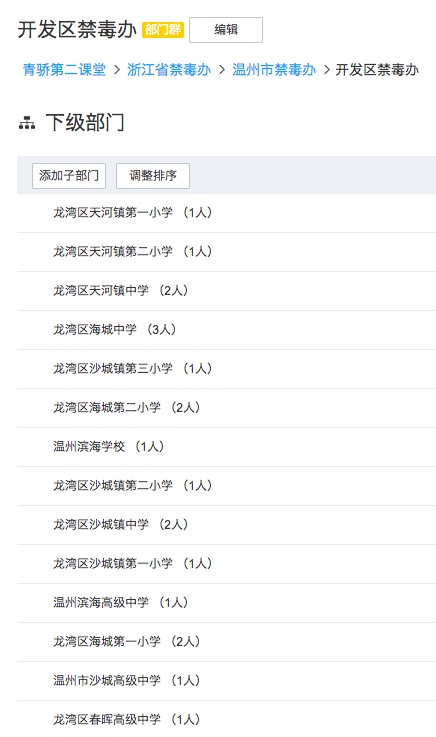 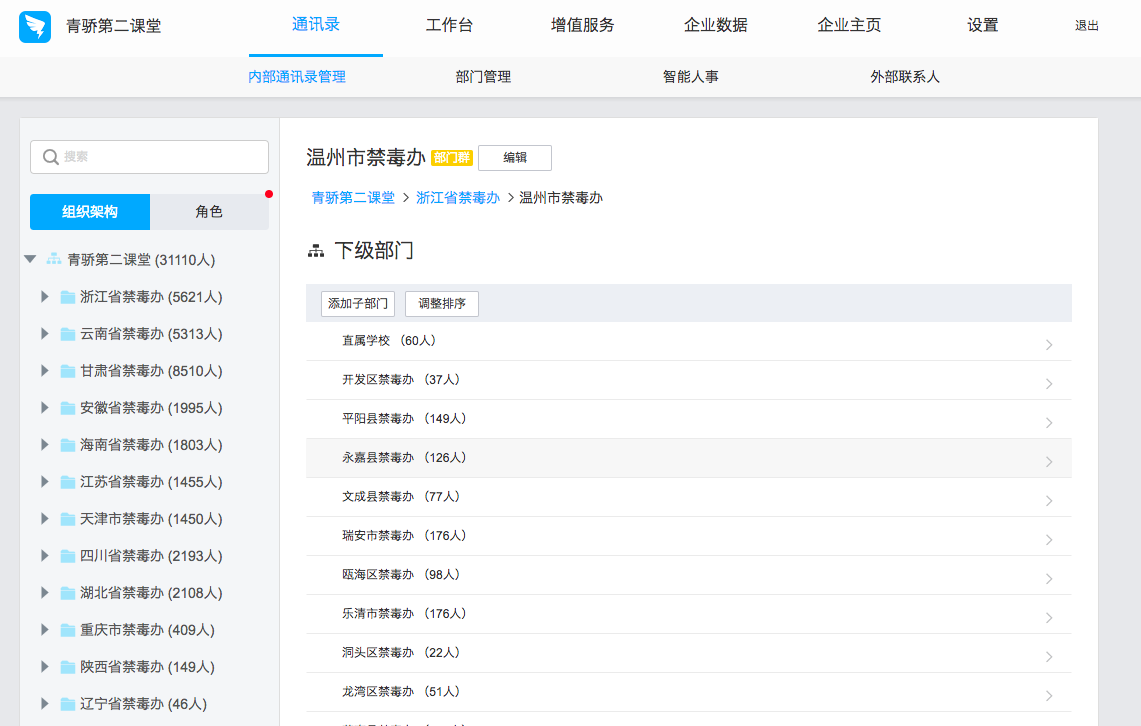 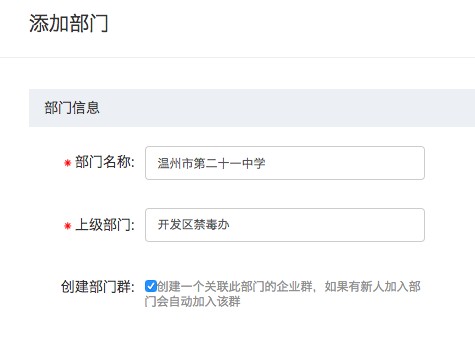 区县添加人员
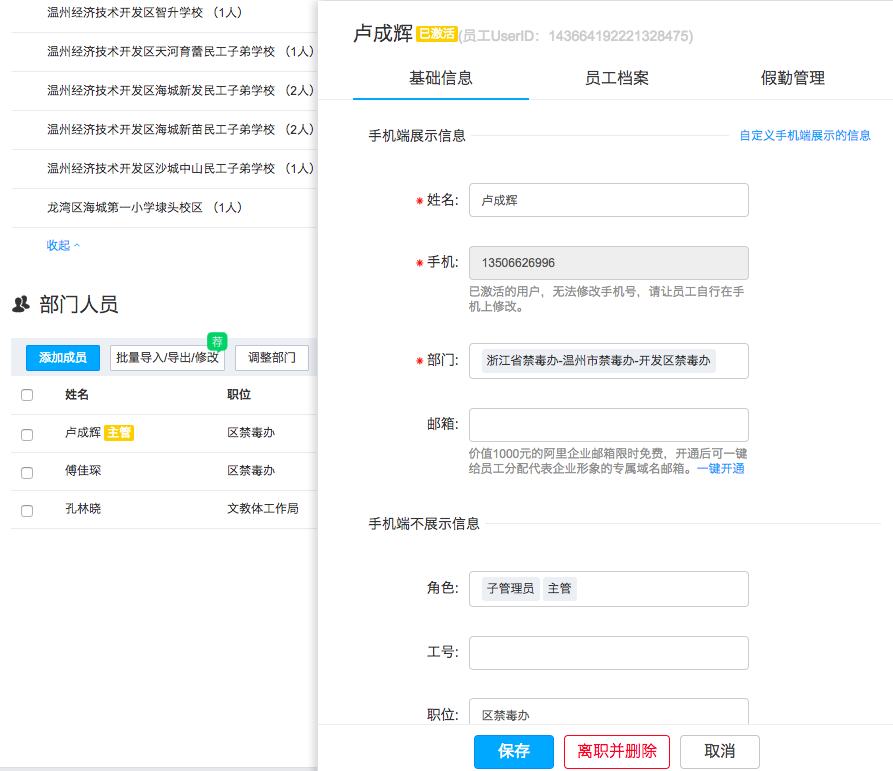 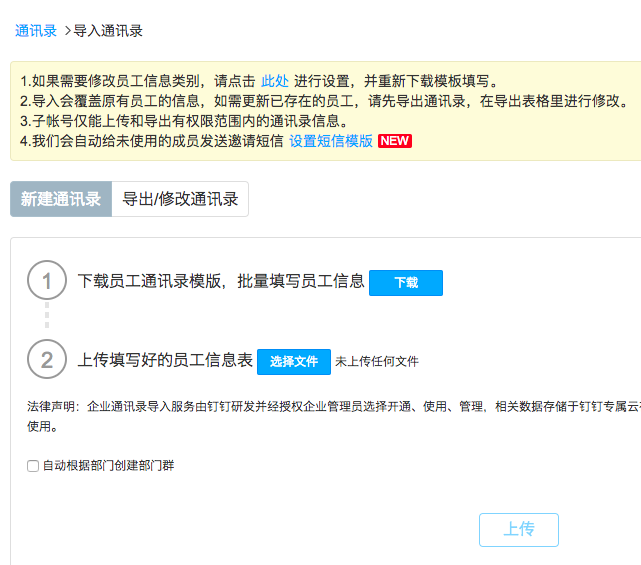 区县添加人员
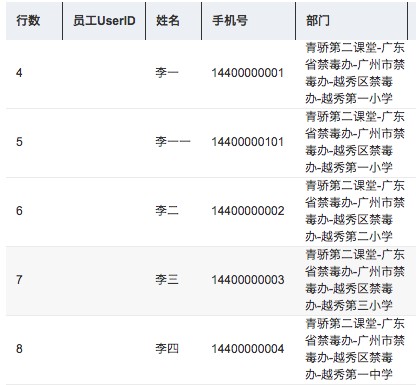 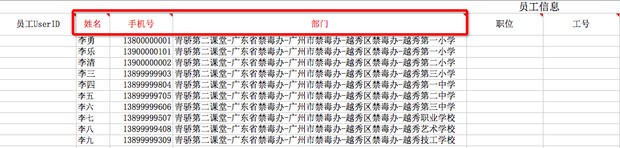 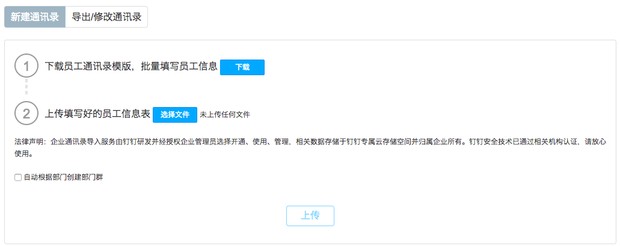 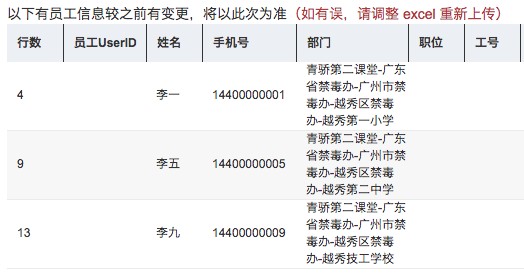 THANK YOU！
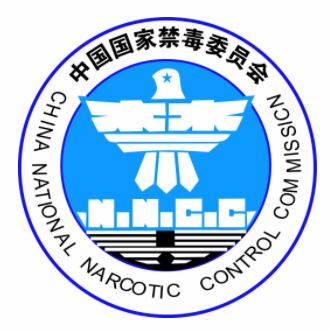 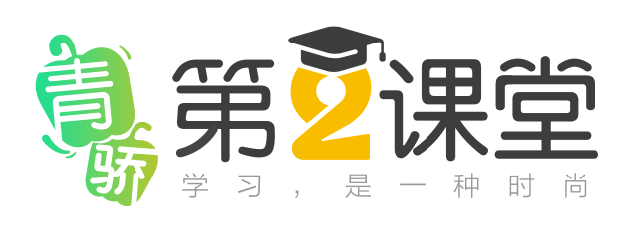 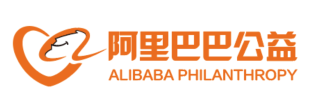